Respiratory Examination
Dr Will Ricketts
Clinical Teaching Fellow, Bart’s Health NHS Trust
Honorary Lecturer, QMUL
thanks to
Ruth Taylor
the order...
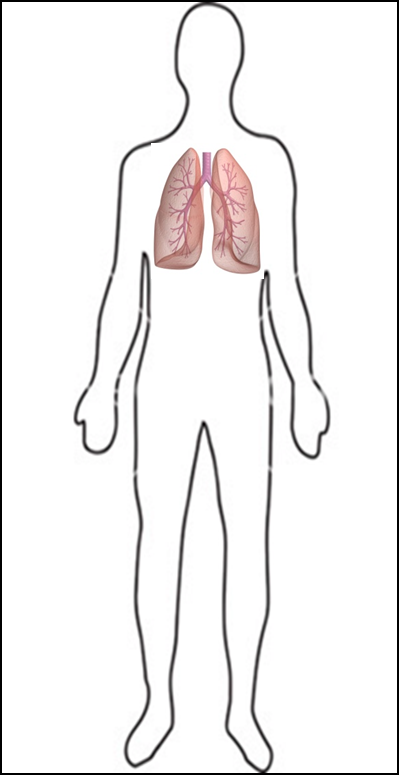 Introduction
Inspection
Hands
Arms
Face
Neck
Cervical Lymph Nodes
The Chest
Observe
Palpate 
Percuss
Auscultate
Completing the examination
Introduction – WIPER
WASH YOUR HANDS
Introduce yourself
Position the patient  at 45
Expose the patient (chest exposed)
Retreat…….
the order…
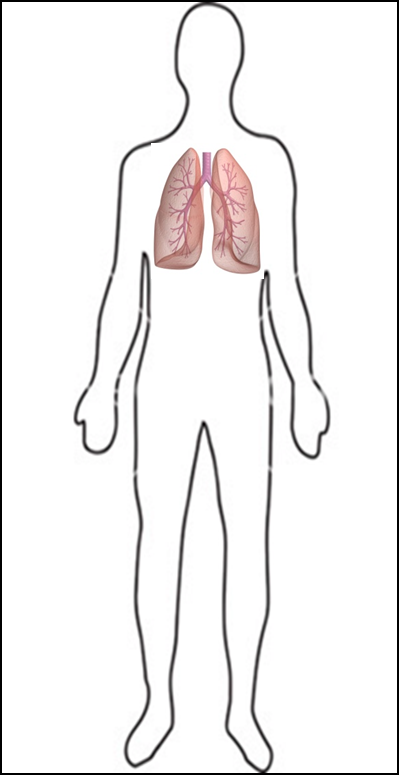 Introduction
INSPECTION
Hands
Arms
Face
Neck
Cervical Lymph Nodes
The Chest
Observe
Palpate
Percuss
Auscultate
Completing the examination
inspection
General inspection from the end of bed
Look around bed for:
Oxygen masks
Nebulisers
Inhalers
Sputum pots
Medications
Sat’s monitor
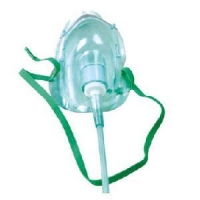 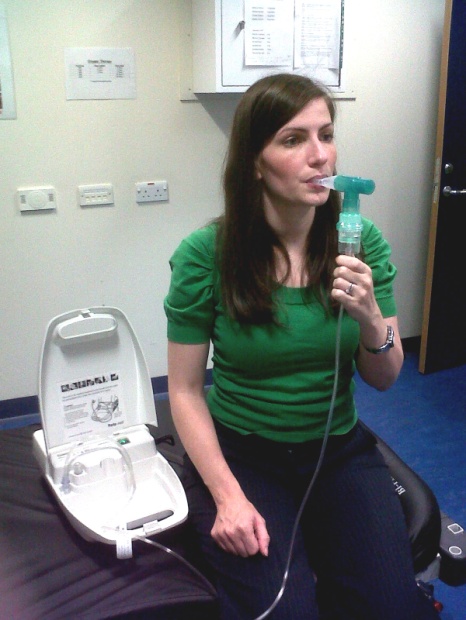 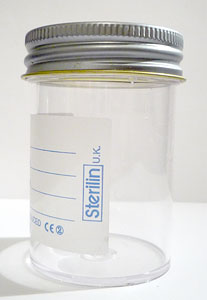 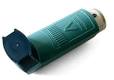 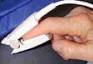 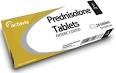 Inspection (2)
Well/Unwell
Breathing at rest – Comfortable/Dyspnoea
Added Sounds:
Cough 
Wheeze
Stridor 
Scars 
Chest Shape 
Chest Movements 
Asymmetrical Chest Expansion
Accessory Muscle use
Sub-Costal/Inter-Costal Recession
Peripheral Oedema
Peripheral Cyanosis
What’s this?
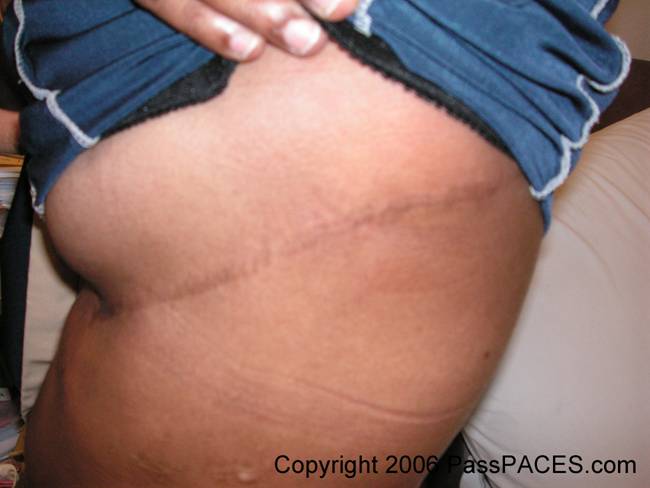 Lateral Thoracotomy Scar
Inspection (3)
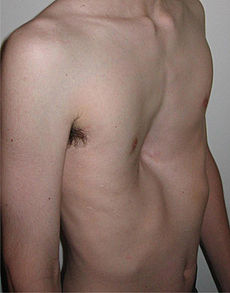 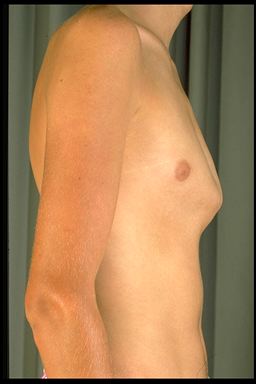 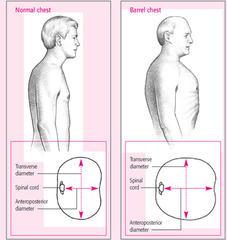 Pectus Excavatum
Barrel Chest
Pectus Carinatum
Inspection (4)
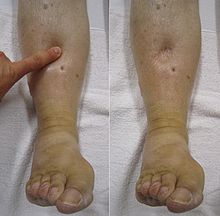 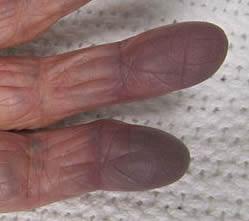 Peripheral Oedema
Peripheral Cyanosis
The order….
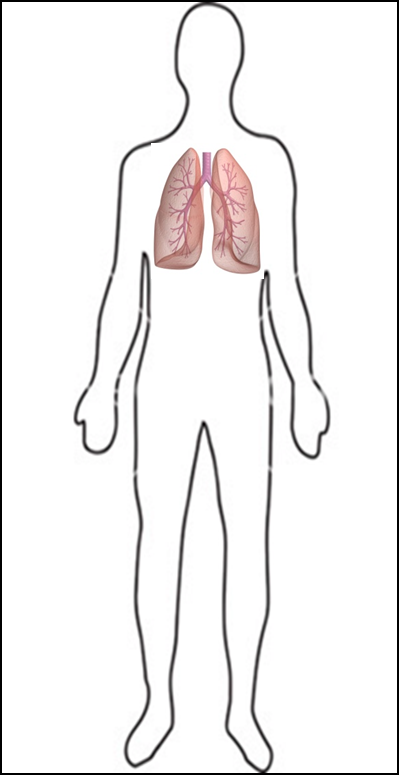 Introduction
Inspection
HANDS
Arms
Face
Neck
Cervical Lymph Nodes
The Chest
Observe
Palpate Percuss
Auscultate 
Completing the examination
Hands – OBSERVE
Peripheral Cyanosis
Blue nail beds
Tar Stains
Clubbing – (ABCDEF)
Asbestosis/Abscess
Bronchiectasis
	Bronchial Carcinoma
Cystic Fibrosis
Decreased O2 (hypoxia)
Empyema
Fibrosis
Clubbing
Hands – OBSERVE (2)
Additional Movements?
Resting tremor
β-agonist use
CO2 Retention Flap
Hands – PALPATE
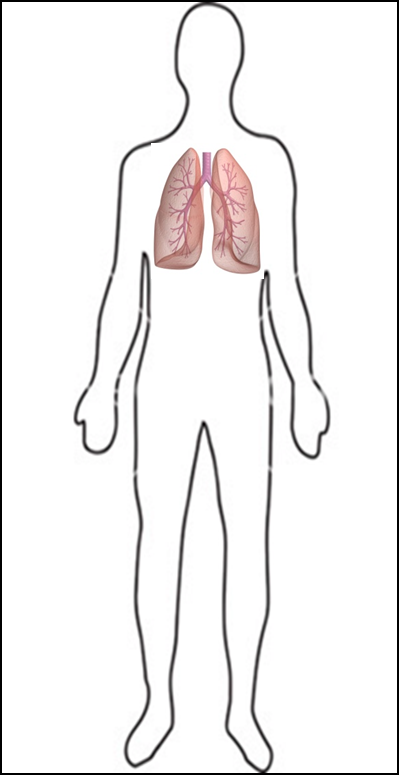 Radial pulse
Rate
Rhythm
Character 
Bounding  = CO2 Retention
Check Respiratory Rate at same time (whilst patient distracted by pulse check)
Normal ≈ 12-20 bpm
Temperature change 
	(warm and well perfused?)
The order…
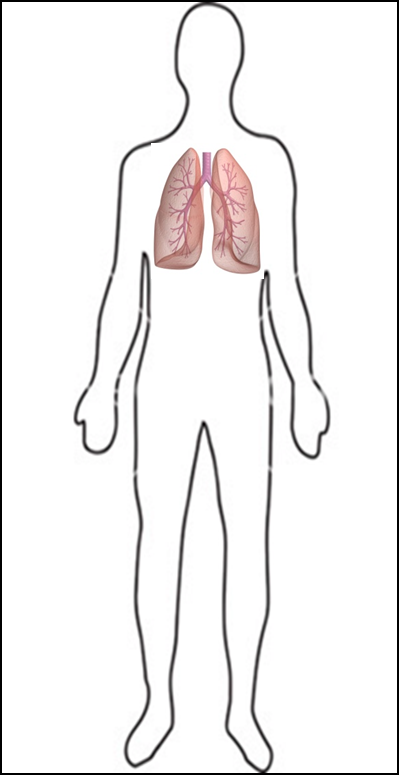 Introduction
Inspection
Hands
ARMS
Face
Neck
Cervical Lymph Nodes
The Chest
Observe
Palpate 
Percuss
Auscultate
Completing the examination.
Arms
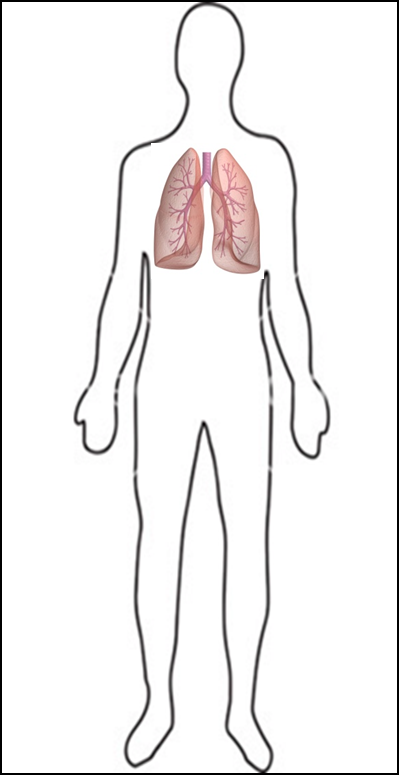 Ask for blood pressure
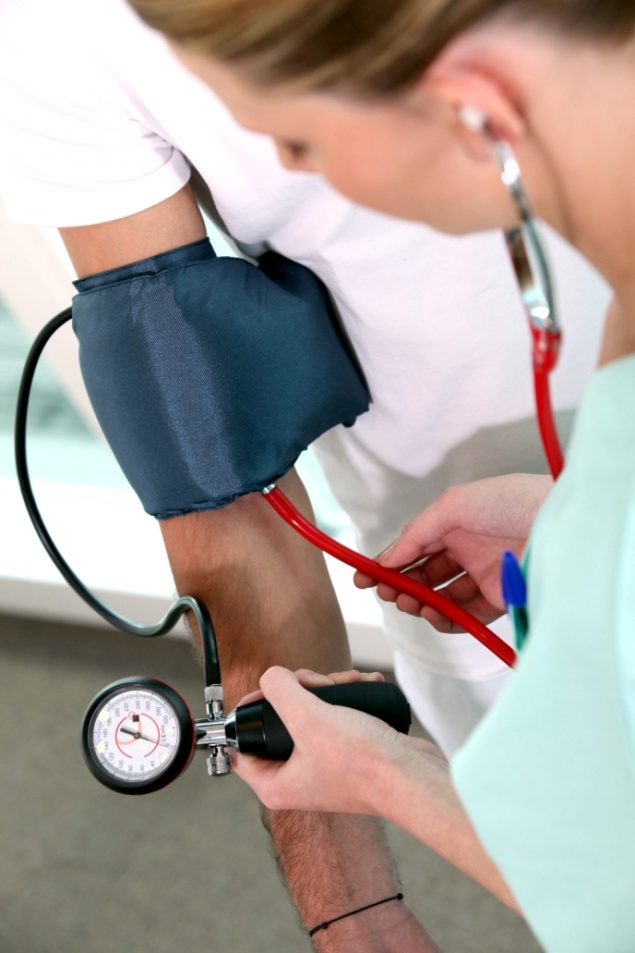 THE ORDER…
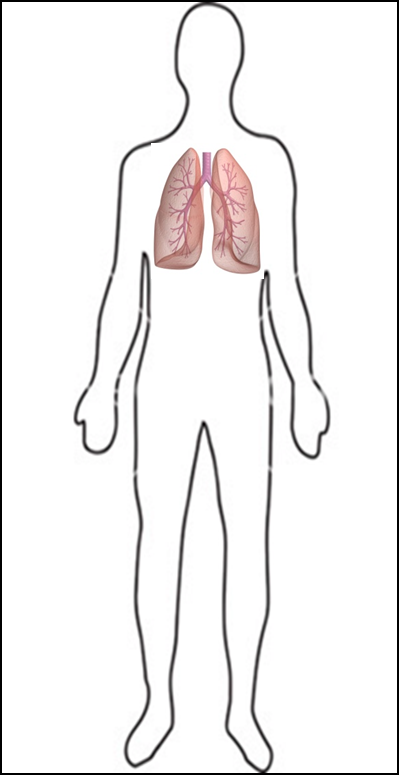 Introduction
Inspection
Hands
Arms
FACE
Neck
Cervical Lymph Nodes
The Chest
Observe
Palpate
Percuss
Auscultate
Completing the examination.
FACE
Horner’s Syndrome
Eyes
Conjunctival Pallor
Horner’s Syndrome
Ptosis
Miosis
Anhidrosis
Possible apical ‘Pancoast’s’ Tumour
Face
Plethora
Cushingoid facies = “Moon Face”
Mouth
Central Cyanosis
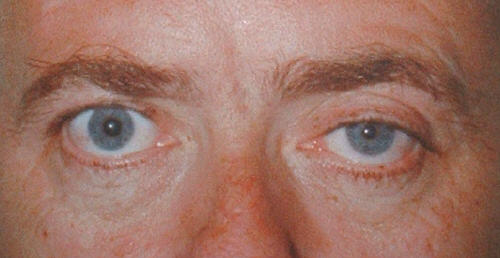 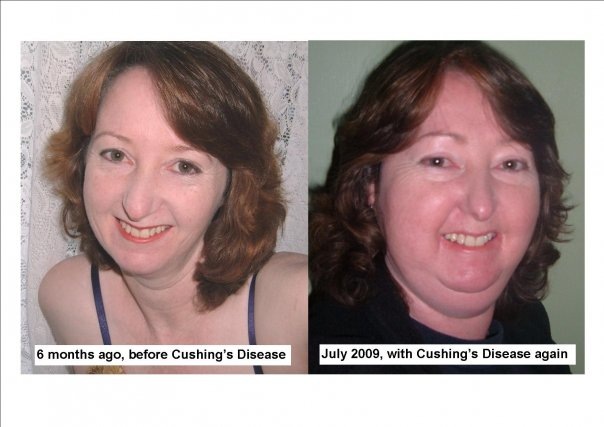 Cushingoid Facies
An Aside!
Cushing’s Syndrome
Horner’s Syndrome
Little Jack Horner eSSATT in the corner
There with his sunken eye
His small pupil hid
Under his poor drooping lid
With the side of his face crisp and dry!

eSSATT = 
Encephalitis 
Stroke
Syrinx
Aneurysm – Carotid (or Dissection)
Tumour
Trauma
The order…
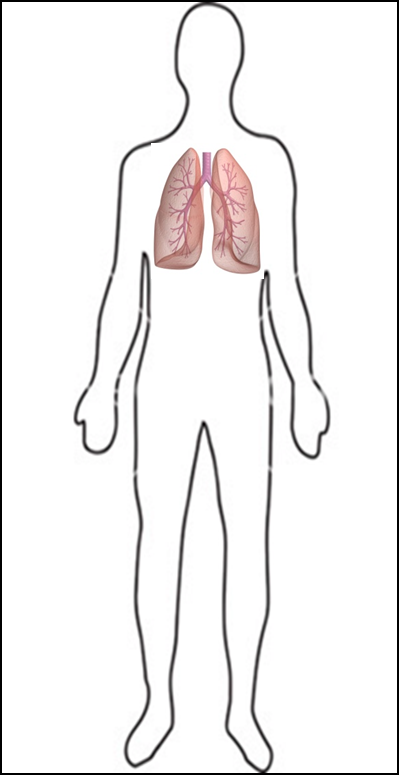 Introduction
Inspection
Hands
Arms
Face 
NECK
Cervical Lymph Nodes
The Chest
Observe
Palpate
Percuss
Auscultate
Completing the examination.
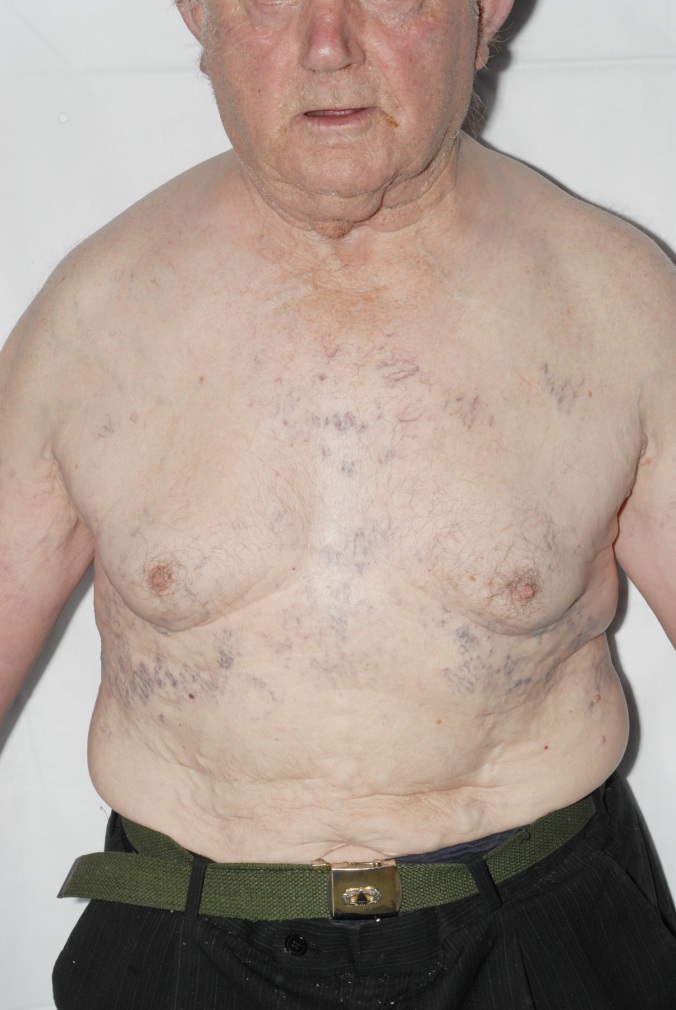 Neck
Observe:
JVP: 
Raised ?Cor Pulmonale
Raised + Fixed
		?SVC Obstruction
Obvious lymph nodes +/- discharging sinuses 
Palpate:
Trachea:
Position
Tug
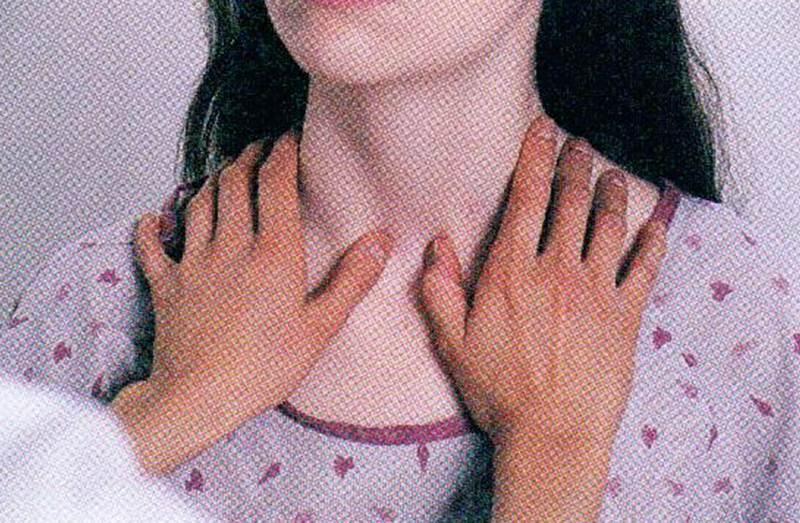 THE ORDER…
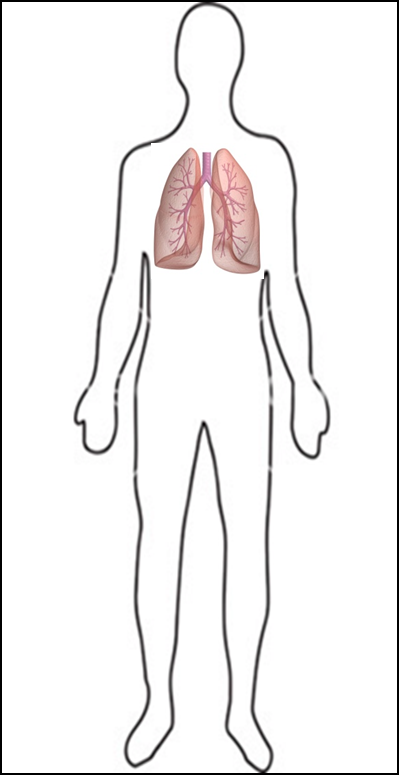 Introduction
Inspection
Hands
Arms
Face 
Neck
CERVICAL LYMPH NODES
The Chest
Observe
Palpate
Percuss
Auscultate 
Completing the examination.
Neck – palpate cervical lymph nodes
Palpate all Lymph Node Groups – Best done with Finger Tips from Behind
Preauricular
Posterior auricular 
Occipital
Posterior cervical chain
Supraclavicular
Submandibular
Submental
Causes
Infection – TB
Malignancy
The order…
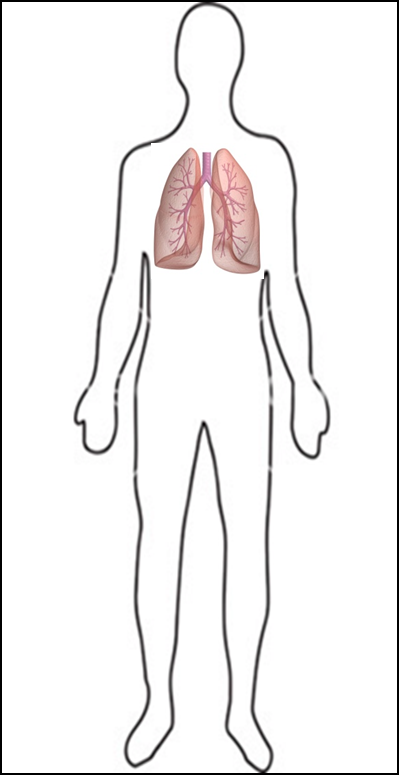 Introduction
Inspection
Hands
Arms
Face 
Neck
Cervical Lymph Nodes
THE CHEST
Observe – As above
Palpate
Percuss
Auscultate 
Completing the examination
chest – palpation
Apex Beat 
If Displaced consider:
Pleural effusion
Pneumothorax
Difficult to feel in hyper expansion
Right Ventricular Heave
Cor pulmonale
Chest Expansion
Normal >5cm
chest – pattern of examination	Anterior
Palpate – Tactile Vocal Fremitus (TVF)
Percuss
Auscultate
All performed in same order:
Start anteriorly:
Zig-Zag left/right
Top to bottom
Cover
Upper
Middle     Zones
Lower
Compare one side with other
Repeat Laterally & Posteriorly
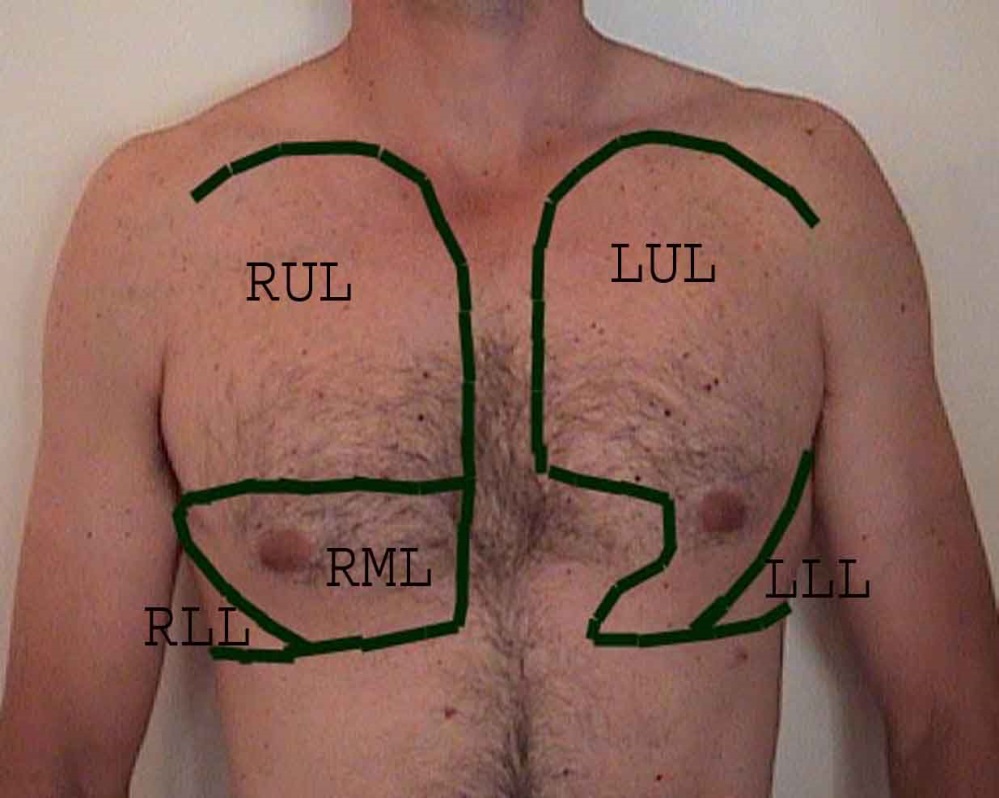 chest – pattern of examination	Lateral
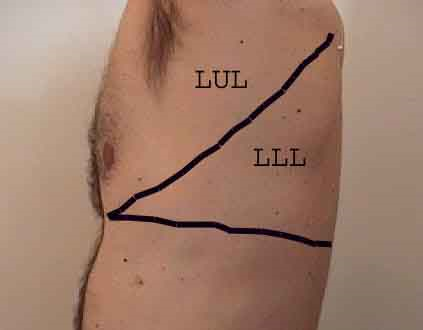 Again Compare Sides
chest – palpation	tactile vocal fremitus
Palpate with ulnar border of your hand
Ask patient to repeat “Ninety-Nine”
Assess all zones in zig-zag manner
Note if
Increased
Decreased
Absent
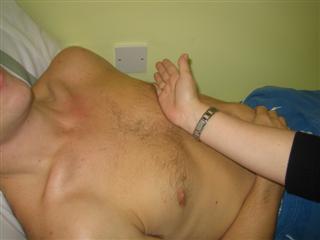 chest – percussion
Place spread fingers of one hand on chest
Rapidly tap and lift off with finger of other
Again zig-zag to compare zones/sides
Clavicles percussed directly
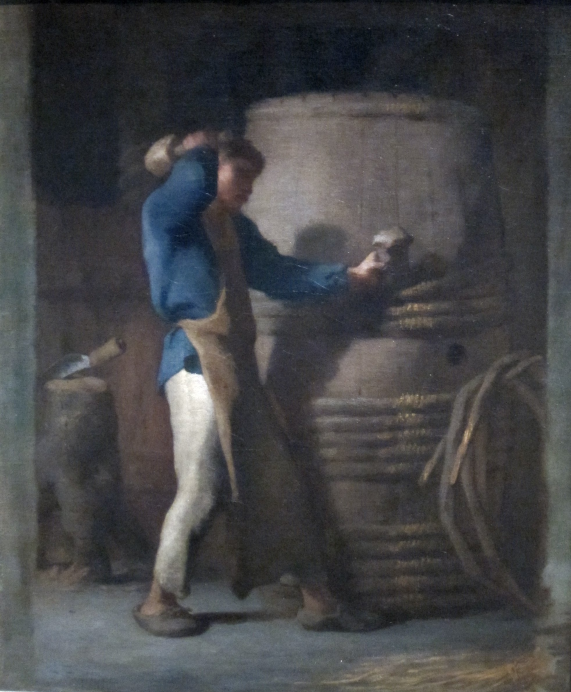 Where did this skill come from?
chest – auscultation
Ask the patient to breathe deeply through their mouth 
Auscultate in same pattern as TVF/Percussion
Listen for:
Breath Sounds:
Normal ‘vesicular’ 
Bronchial
Absent
Added sounds
Wheeze = Expiratory
Crepitations = Inspiratory
Clears on Coughing?
Pleural Rub
Vocal Resonance 
“Ninety-Nine”  (as per TVF) auscultate in same pattern
No need to repeat if already performed TVF
Listen at your leisure!
BREATH SOUNDS
Vesicular
Bronchial
Breath sounds audible
Throughout inspiration
First 1/3 Expiration
Breath sounds audible
First 2/3 Inspiration
Last 2/3 Expiration
Silence
Silence
Expiration
Inspiration
Inspiration
Expiration
Silence
chest – posterior
Ask patient to sit forward
Position to pull scapulae forward
Repeat examination as per anterior:
Same zig-zag pattern
Palpation
Expansion (x2)
TVF
Percussion
Auscultation
+/- Vocal Resonance
Completing the examination......
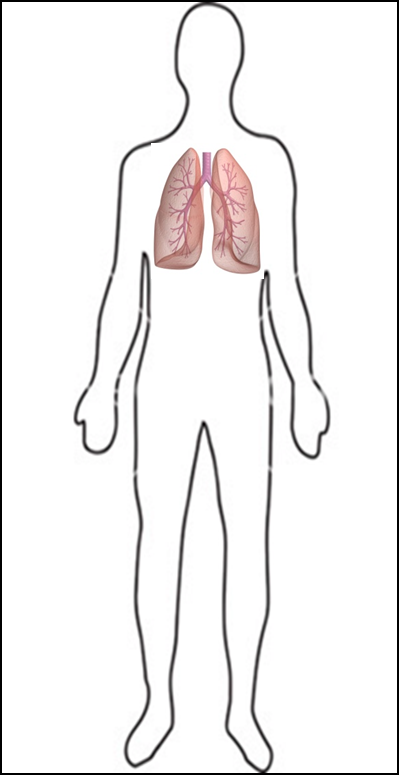 Examine:
Sacral Oedema
Gently press lower back
Peripheral Oedema 
Gently press feet/shins

Thank the patient
Offer them help getting dressed
WASH YOUR HANDS!!
possibleadditional tests…
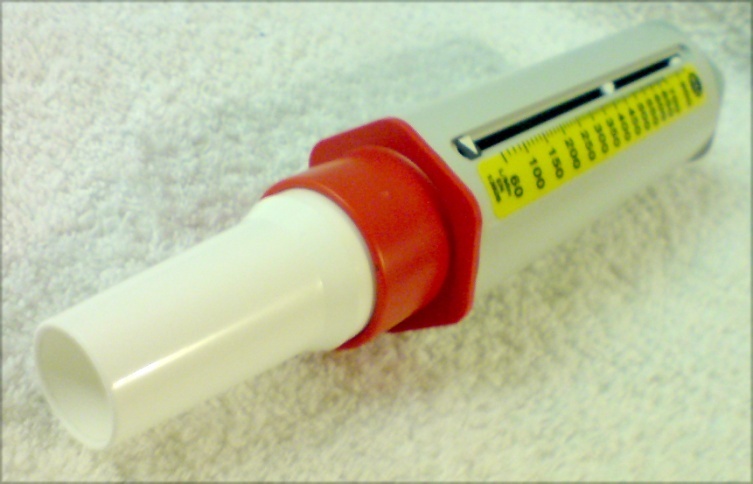 Bedside
O2 Saturations
Temperature
Peak flow
Bloods 
FBC, U&E, CRP
Cultures
Arterial Blood Gas (ABG)
Imaging – CXR
“Complex”
Sputum Culture
Spirometry
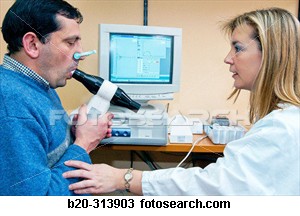 tying it all together
worked example – copd
Inspection 
Tachypnoeic
Pursed lip breathing with prolonged expiration
Barrel chest (increased anterior-posterior diameter)
Use of accessory muscles
Hands 
Tar staining
Clubbing
Arms 
Normal
Face 
“Pink puffer”
Neck
JVP Raised 2 cm
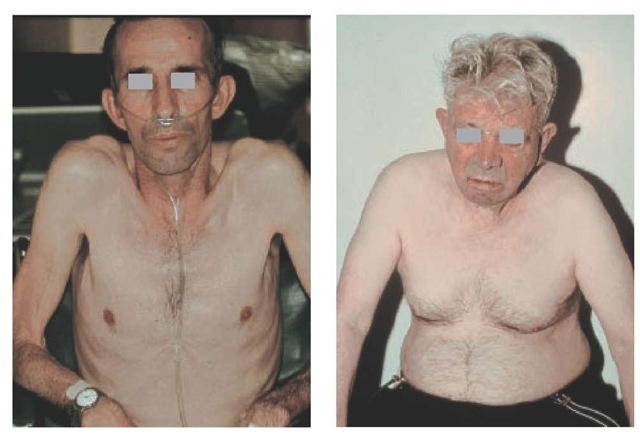 Pink Puffer 	   Blue Bloater
worked example – copd
Cervical lymph nodes
No lymphadenopathy
The Chest
Palpate
Reduced Expansion
Hyper inflated chest
Tracheal Tug
TVF – Normal 
Percuss – Hyper resonant Throughout
Auscultate
Decreased breath sounds
Early inspiratory crackles
Completion – Mild peripheral oedema